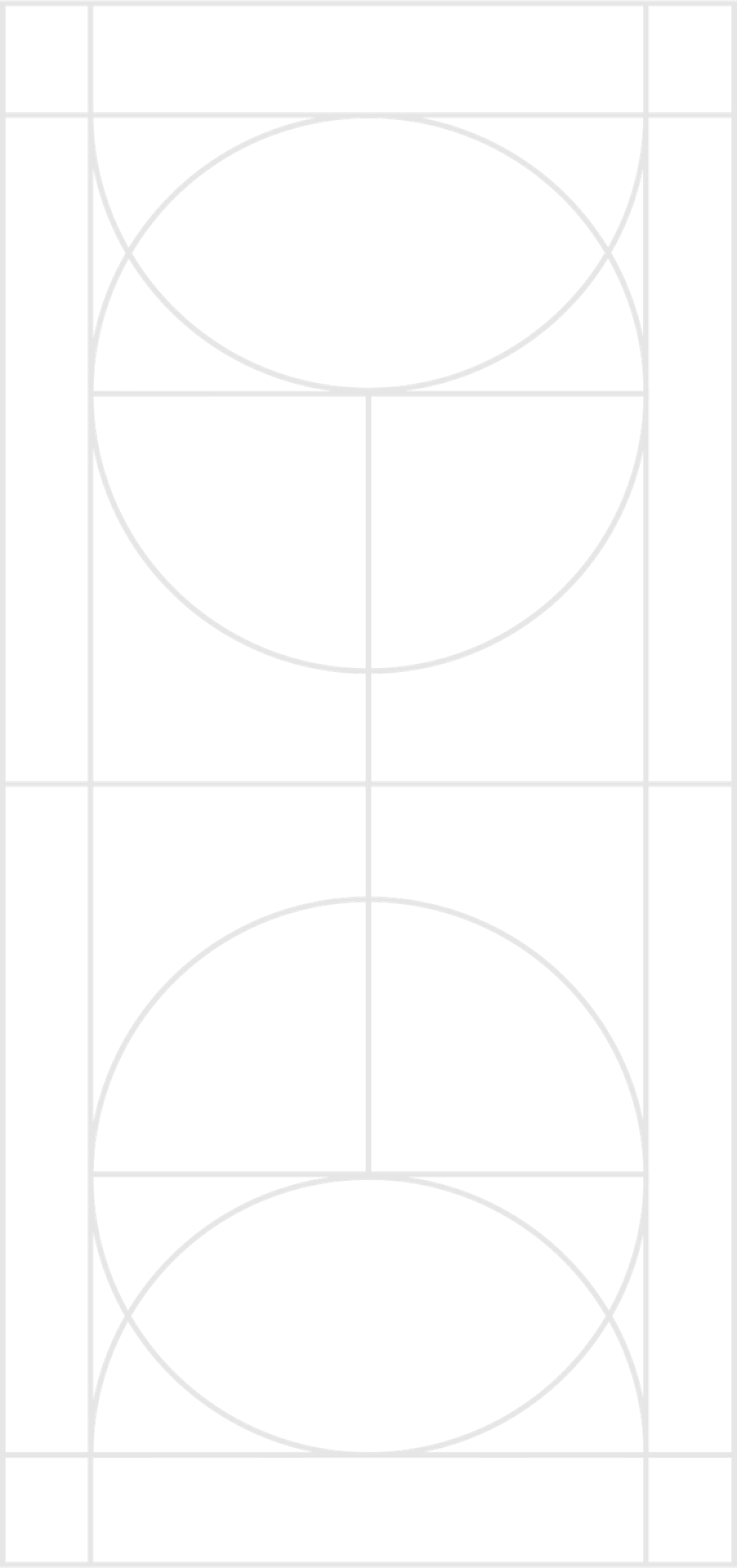 OFA 2023/24
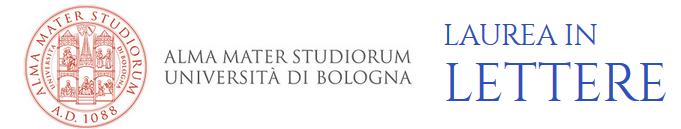 3 premesse
1
Se non si assolve all’OFA entro marzo 2025, non si può procedere nel piano di studi (i corsi del secondo anno vengono bloccati).
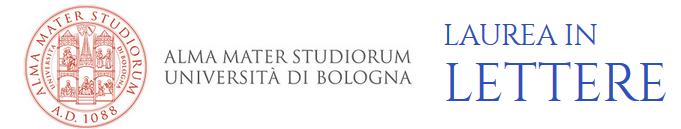 3 premesse
2
All’OFA si può assolvere
O frequentando i corsi che presentiamo qui 
O terminando gli esami del primo anno entro la scadenza dell’Anno Accademico (marzo 2025). 
Ma fino a che non si sono terminati gli esami del primo anno non è possibile verbalizzare esami del secondo anno! Quindi si rischia di accumulare ritardo.
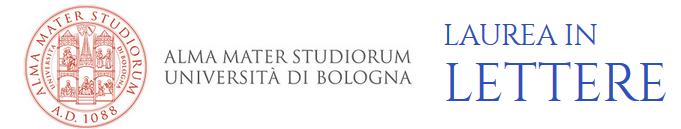 3
Un numero considerevole di studenti…
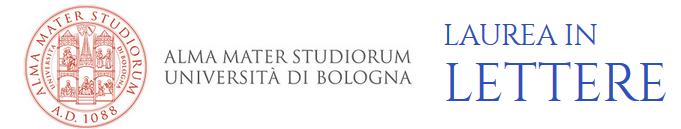 686 candidati
48 OFA in comprensione del testo (7%)
175 in lingua italiana (26%)
355 in latino (52%)
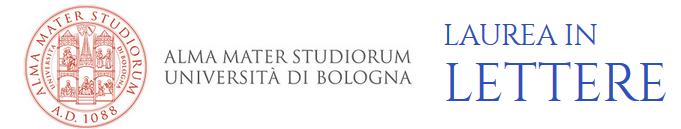 [Speaker Notes: 363:x=813:100]
I corsi
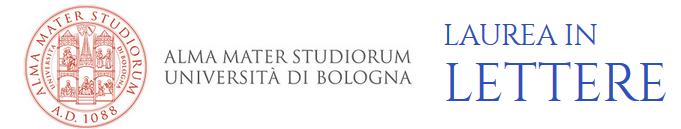 Gli studenti immatricolati con Obbligo Formativo Aggiuntivo (OFA) di Comprensione del testo devono frequentare

un laboratorio di COMPRENSIONE DEL TESTO
(da 20 h) 
in presenza
per un impegno di 3 settimane
Necessaria la frequenza
Riferimento: matilde.maresca@unibo.it
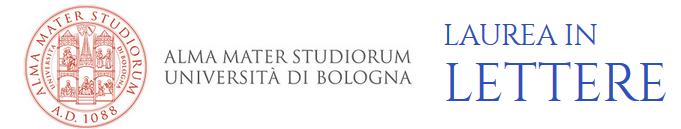 Gli immatricolati con Obbligo Formativo Aggiuntivo (OFA) di Latino devono iscriversi a 
un corso di latino in remoto (24 h) 
+ videolezioni online (ca 70 ore)
Da 4 a 6 settimane
Necessaria la frequenza
Le Videolezioni sono accessibili al link​
https://virtuale.unibo.it/course/view.php?id=34645​
ACCEDI CON LE CREDENZIALI DI ATENEO E COMINCIA SUBITO!
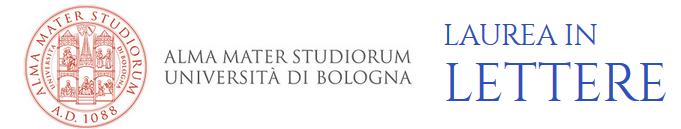 [Speaker Notes: I TURNO (1 corso INTENSIVO): 2 lezioni settimanali per 6 settimane, dal 15 ottobre al 26 novembre-lunedì e giovedì ore 17-19- Aula A via Centotrecento 18. Esame 7 dicembre + 5 appelli successivi.

II TURNO (4 corsi di 1 lezione a sett. per 12 settimane), dal 5 novembre al 7 febbraio-ore 17-19, nei giorni lun. /mart./merc./giov. Esame a febbraio + 5 appelli successivi.

III TURNO (3 corsi di 1 lezione a sett. per 12 settimane), dall’11 febbraio al 16 maggio-ore 17-19: nei giorni lun./mart./ giov. Esame a maggio + 5 appelli successivi.]
Gli studenti immatricolati con Obbligo Formativo Aggiuntivo (OFA) di Grammatica devono frequentare
un laboratorio online in autoapprendimento
(da 30 h)

Da seguire on line  su virtuale.unbo.it
https://virtuale.unibo.it/course/view.php?id=24246 
Riferimento matteo.pascoli2@unibo.it
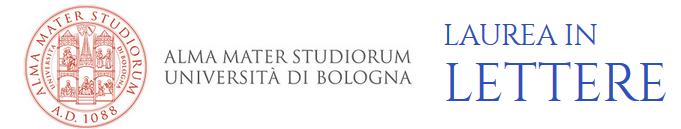 Quando iniziano i corsi?
Controllate sempre le informazioni sul sito del vostro Corso di Laurea https://corsi.unibo.it/laurea/lettere
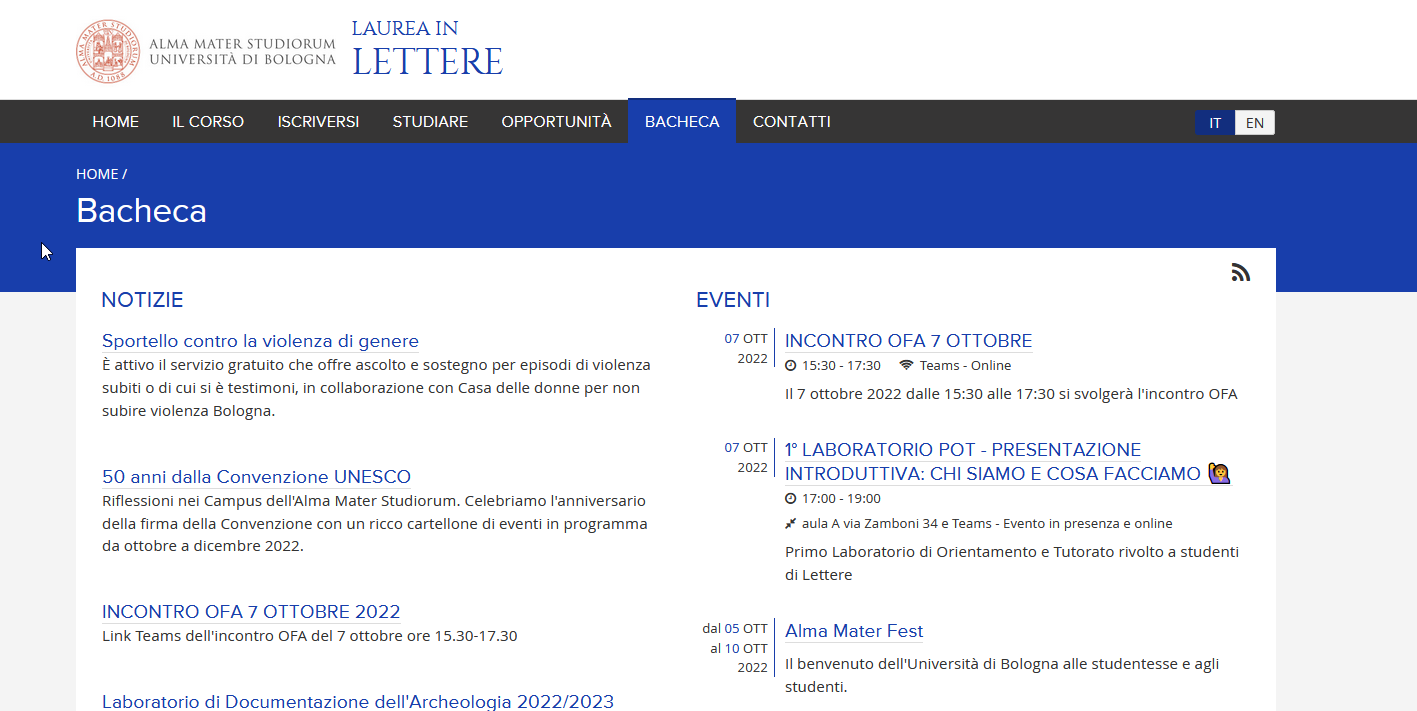 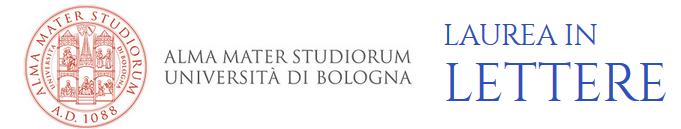 I corsi di Comprensione sono divisi in due turni

Date da definire (primo novembre-dicembre, secondo febbraio-marzo)
Controllare su AlmaEsami
Sulla pagina docente del prof. Yahis Martari
E sulla pagine docente della prof.ssa Matilde Maresca

Riferimento: matilde.maresca@unibo.it 

N.B. le iscrizioni al secondo turno si apriranno dopo la conclusione del primo turno
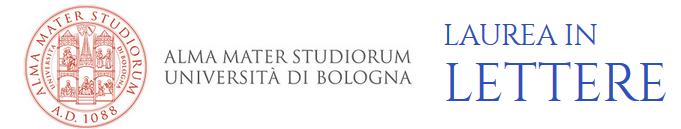 I corsi di Latino sono divisi in tre turni

Primo turno: 3 corsi a partire dal 16 ottobre
prime prove in telematica tra novembre e dicembre
(corso 1: 5/12; corso 2: 6/12; corso 3: 16/11)
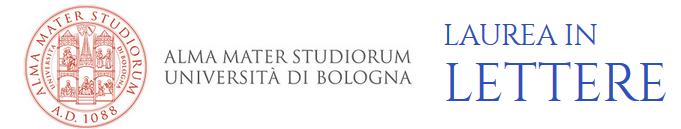 Calendario Primo Turno
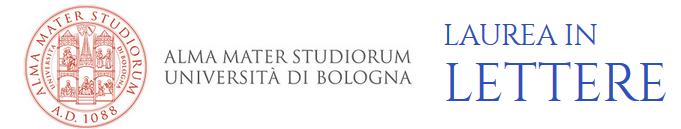 Secondo turno: 2 corsi a partire da dicembre
(corso 1 a partire dal 4/12; corso 2 a partire dal 1/12)
prime prove in telematica tra fine gennaio e febbraio
(corso 1: 29/1, corso 2: 7/2)
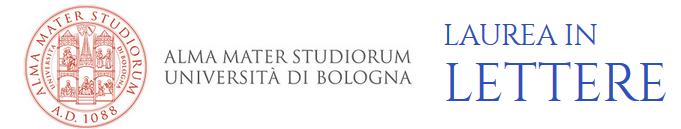 Calendario secondo turno
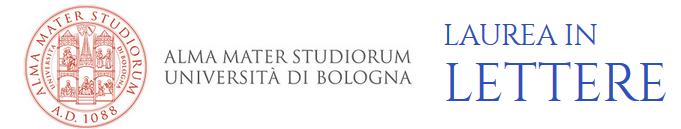 Terzo turno: 1 corso a partire dal 13 Febbraio
prima prova in telematica il 26/3
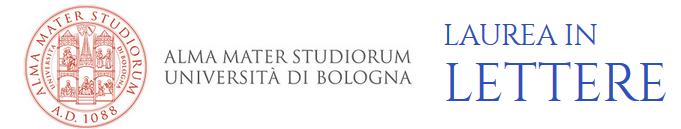 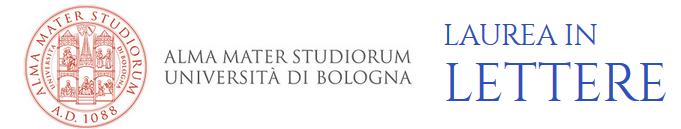 Il corso di Grammatica è disponibile su virtuale.unibo.it. 
Ci saranno (almeno) 6 appelli

primi appelli per le matricole 2023/24
primo appello fine ottobre
Controllare AlmaEsami!
Riferimento: matteo.pascoli2@unibo.it
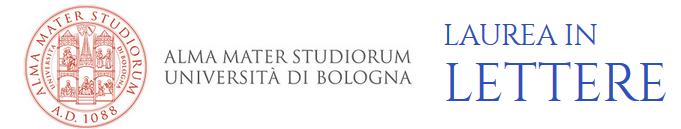 Aspettando il corso di GRAMMATICA…
si consiglia la lettura di:G. Patota, Prontuario di grammatica. L'italiano dalla A alla Z, Roma-Bari, Laterza, 2017e/oV. Della Valle, G. Patota, L’italiano in gioco, Sperling & Kupfer, 2014
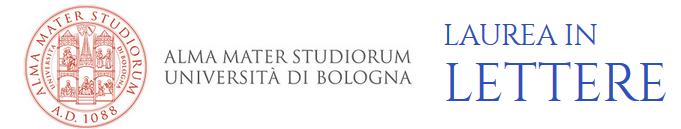 I laboratori sono tutti uguali e hanno tutti la stessa struttura.


…Quindi scegliete in base al periodo più congeniale a voi.
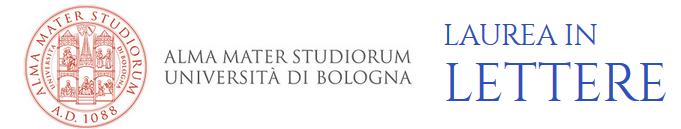 Aspettando il corso di LATINO…
occorre studiare con:le Videolezioni di Latino (https://virtuale.unibo.it/course/view.php?id=34645) e i relativi esercizi (almeno le prime 4 per poter seguire il primo incontro del corso) Il manuale di Latino: I.Dionigi-E. Riganti-L. Morisi, Il Latino (Laterza)
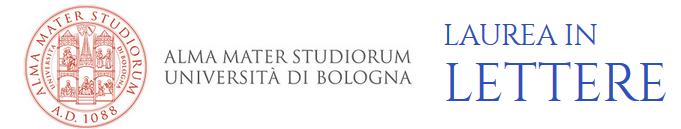 L’iscrizione
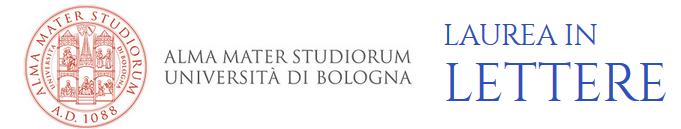 “Perfezionare” l’immatricolazione tramite www.studenti.unibo.it,  
pagare le tasse e seguire le indicazioni presenti nel Bando di ammissione 2023/24 (pagina 14).
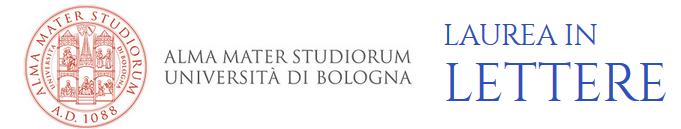 2. Accedere al servizio on line ALMA ESAMI con le proprie credenziali UNIBO e iscriversi.
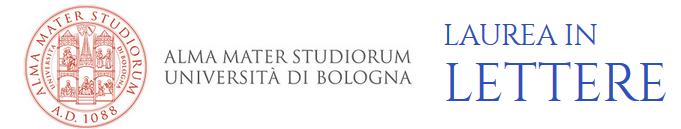 L’iscrizione all’esame su AlmaEsami vale anche come iscrizione al corso.
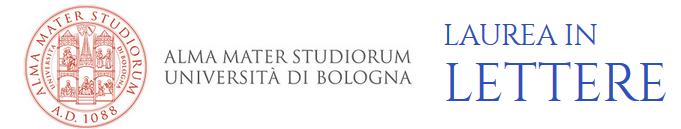 Come mi iscrivo?
1
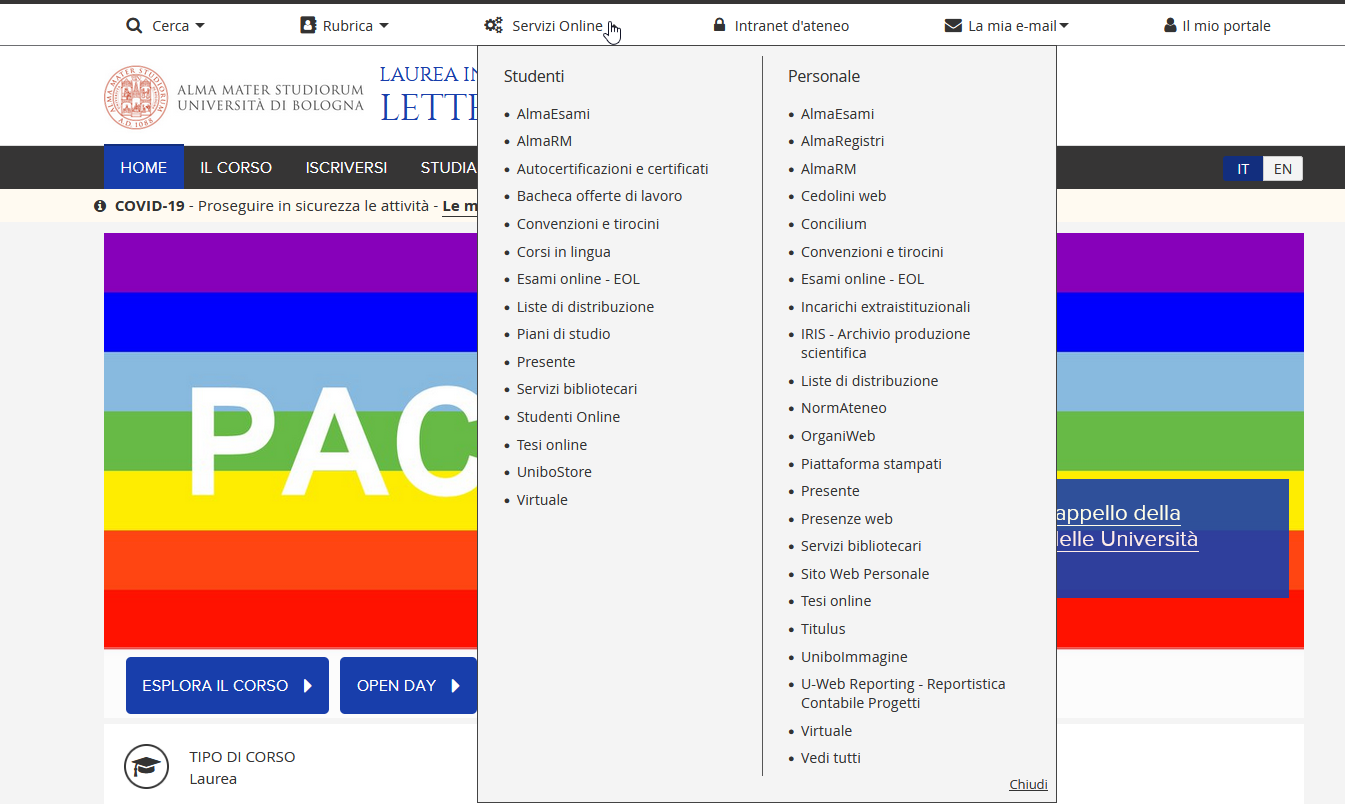 2
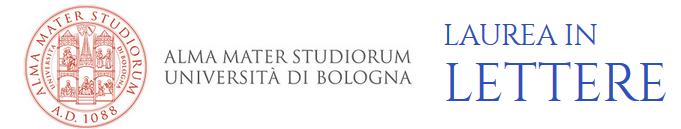 Come mi iscrivo?
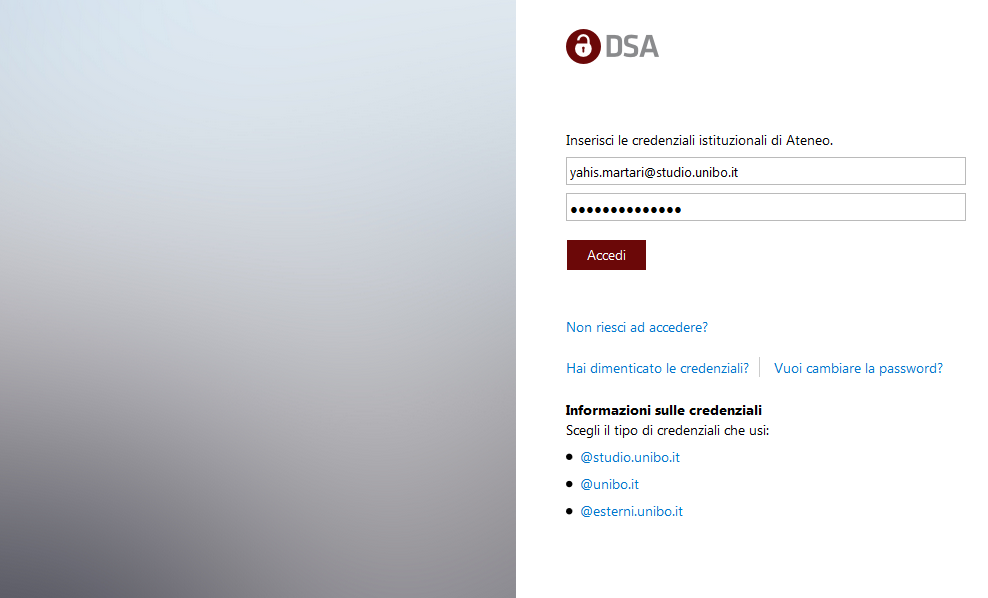 3
Prova finale e assolvimento
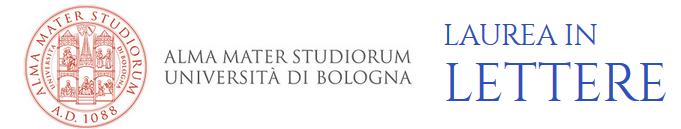 Prova finale comprensione del testo
Che cosa? Prova scritta sui contenuti del corso (Idoneità > OFA assolto)

Quando? Ultimo giorno del laboratorio

Riferimento: matilde.maresca@unibo.it
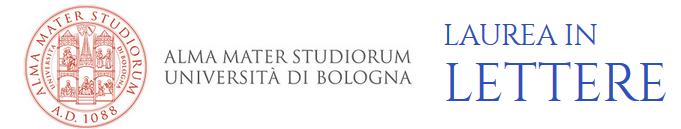 Per l’assolvimento Comprensione
È possibile iscriversi all’esame senza partecipare ai laboratori? 

NO
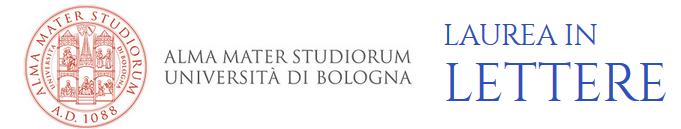 Prova finale latino
Stessa prova del test d’ingresso
15 domande, di cui 10 di morfologia e 5 di sintassi; 
punteggio minimo 63/105: occorre cioè rispondere esattamente ad almeno 6/10 domande di morfologia e ad almeno 3/5 domande di sintassi; oppure ad almeno 7 domande di morfologia (punteggio corrispondente 70/105).
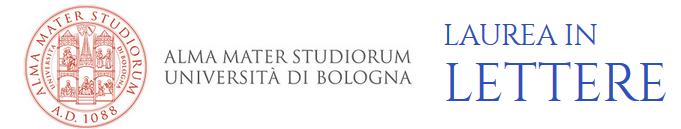 Per l’assolvimento Latino
È possibile iscriversi all’esame senza iscriversi anche ai laboratori? 

NO
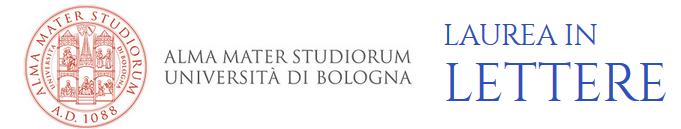 Per l’assolvimento Latino
Il primo test coincide con l’ultima ora del corso; se non lo passi hai altri 5 appelli

Ogni turno ha le sue date di appello, segnalate nel calendario: non è possibile utilizzare le date di turni diversi dal proprio

Puoi accedere agli appelli solo se risulti iscritto a un corso (quindi non devi MAI cancellarti dalla lista di iscrizione al corso, che vale anche per il primo appello)

Per sostenere gli appelli successivi al primo, devi iscriverti ogni volta su Almaesami
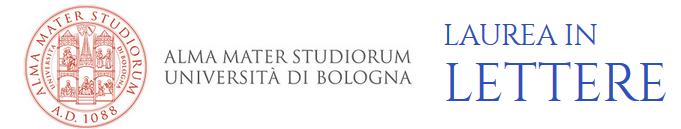 Prova finale grammatica
15 domande a scelta multipla
Si supera il test con almeno 8 risposte giuste
Le risposte errate non comportano penalizzazioni
Chi non supera il test può ripeterlo a ogni appello
Riferimento: matteo.pascoli2@unibo.it
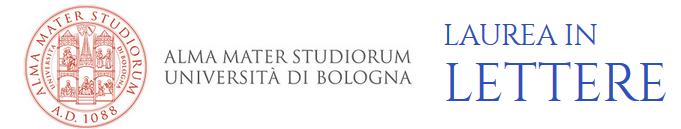 Per l’assolvimento Grammatica
È possibile iscriversi all’esame senza aver completato il percorso didattico on line? 

NO
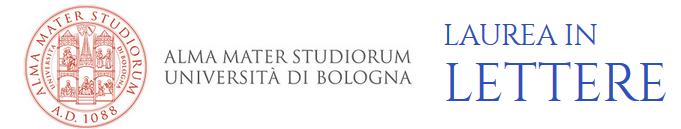 Check list
Perfeziono l’iscrizione all’università
Mi iscrivo correttamente su AlmaEsami
Partecipo attivamente alle lezioni in presenza e on line
Ripasso i contenuti in vista del test
Supero il test!
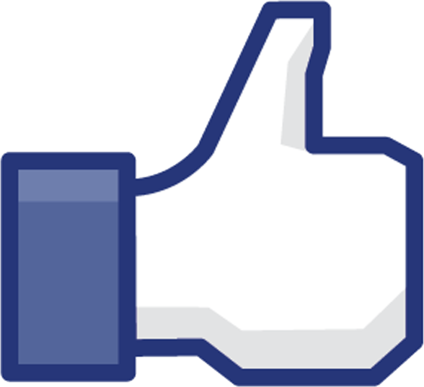 OFA ASSOLTO
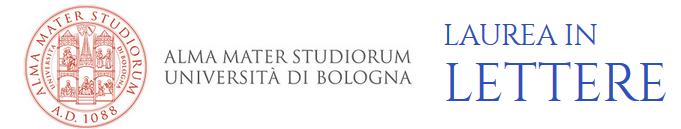